كسب‌وكار با چينتجربه‌هاي شخصيكنفرانس فرصت‌هاي بازرگاني ايران و چين
دانشكده كارآفريني دانشگاه تهران

حسین عبده تبریزی
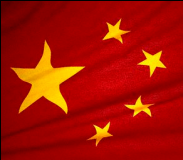 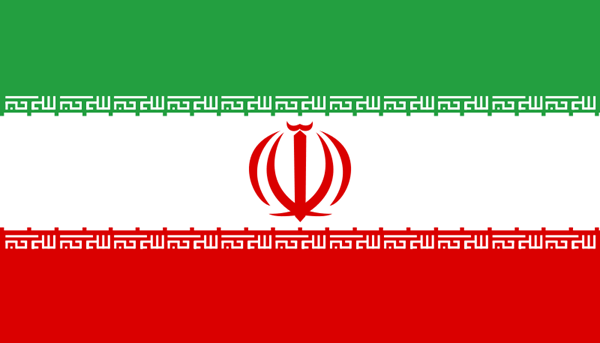 20تیرماه 1391– تهران - مرکز همایش‌های بین‌المللی دانشگاه شهيد بهشتي
نكات عمومي
1. آمار و ارقام رشد
2. آمار و ارقام ارتباط دوكشور ايران و چين و حوزة فعاليت مشترك
3. مباني عمومي كسب‌وكار
4. مباني عمومي هر نوع مشاركت و مذاكره براي دستيابي به آن
5. مشكلات شرايط خاص جاري
6. مشكلات نقل‌وانتقال پول
7. مطالب تكراري
8. تجربه‌هاي شخصي
2
خبرهای رشد چین
مازاد ارزهای خارجی
فراسوی توسعه
قدرت اول جهان
تراز تجاری مثبت فزاینده
بازارهای قبضه شده
فراسوی توسعه
رشد سرسام آور
سوپر کامپیوترها
شهرهای میلیونی جدید
سرمایه‌گذاری عظیم خارجی در افریقا
استاد کپی‌برداری
تأسیسات زیربنایی درجه یک
سرمایه‌گذاری عظیم در خارج
دولت بزرگ، اقتصاد بزرگ
پرکار و کم مصرف
رشد شهرنشینی
3
تحول اساسی طی 20 سال
4
5
نكات قابل‌بررسي قبل‌از ساماندهي
1. تأسيس دفتري كوچك براي بررسي
2. بررسي وسعت و مقياس فرصت‌ها 
3. تعيين راهبرد ورود به بازار (Entry Strategy)
4. طراحي برنامه براي ورود و تعيين راهبرد گسترش فعاليت 
5. بررسي موانع براي شركت يا شخص ايراني در شرايط خاص امروز
6. بررسي نحوة انتقال فعاليت در آينده به ايران و تعيين راهبرد خروج(Exit Strategy) ـ جلوگيري از زيان بيشتر و تعطيل بنگاه در چين
7. انتخاب ساختار سازماني
8. انتخاب شركاي چيني
9. انتخاب محل استقرار
6
ساختارهاي كسب‌وكار
ثبت بنگاه اقتصادي سرمايه‌گذاري خارجي (FIE)
حداقل سهام خارجي 25%
به اشكال زير: 
1. دفتر نمايندگي (Rep. Office)
2. بنگاه اقتصادي با مالكيت كامل خارجي (WFOE)
Wholly Foreign Owned Enterprise
3. بنگاه اقتصادي تجاري با سرمايه‌گذاري خارجي  (FICF)
Foreign Invested Commercial Enterprise
4. مشاركت عملي (JV)
صنایع، واردات و صادرات
صنایع اصلی
فرآورده‌های اصلی کشاورزی
آهن، استیل، زغال سنگ
برنج، گندم، جو، ارزن
صنایع الکترونیک
اسباب بازی
چای
کفش
کتان
ذرت، بادام زمینی
ماشین آلات
سیب زمینی
صادرات عمده
ماهی و خوک
ماشین آلات
پوشاک
سوخت معدنی
واردات عمده
کفش
ماشین آلات
مواد شیمیایی
اسباب بازی
مواد شیمیایی
آهن، استیل
سوخت معدنی
1. دفتر نمايندگي (Rep. Office)
شايع‌ترين شكل فعاليت شركت‌هاي خارجي به‌ويژه براي محصولات وارداتي به چين
معمولاً در شهرهاي درجة يك مستقر مي‌شوند؛ مالك بايد اجازة اجاره به شركت خارجي داشته باشد
امكان انتشار فاكتور ندارد 
صدور مجوز به هر حال طولاني است  امكان كمك از شركت خدمات بنگاه‌هاي خارجي (FESCO)
مقام ناظر  وزارت همكاري‌هاي اقتصادي و تجاري خارجي (MOFTEC)
ثبت نزد ادارة دولتي صنعت و تجارت (SAIC)
9
2. بنگاه اقتصادي با مالكيت كامل خارجي (WFOE) Wholly Foreign Owned Enterprises و بنگاه اقتصادي تجاري با سرماية خارجي   (FICE) Foreign Invested Commercial Enterprises
مالكيت 100% سهام در چين 
WFOE از نوع توليد 
FICE از نوع خدمات: تجارت، صادرات ـ واردات، خرده‌فروشي و توزيع 
امتيازات مالياتي براي WFOE: 2 سال معافيت 100% و 3 سال بعدي معافيت 50%
واحد توليدي مي‌تواند كار واردات و توزيع محصول را با مجوز WFOE نيز انجام دهد
10
3. استقرار مشاركت عملي (JV) Joint Ventures
تشكيل بنگاه مشترك با چيني‌ها
موفق‌ترين JVها رابطة تأمين‌كننده ـ خريدار 
شركت‌ها JV و JVهاي قراردادي (مشاركت عملي از جنس تعاوني)
مسائل اساسي: نوع قرارداد و ريزكاوي (Due Diligence)
در قرارداد: غير از اسم و محل استقرار، ظرفيت توليد و كيفيت، ميزان سرمايه‌گذاري و نحوة تقسيم سود، نحوة بازاريابي، و اشكال همكاري/سرمايه‌گذاري
11
مشاركت عملي شركتي
شركت با مسئوليت محدود با سهام‌داري هر طرف
آوردة سهام‌داران به‌شكل نقد، تجهيزات، زمين، ساختمان، حقوق مالكانه، مجوزها، حقوق معنوي، ...
حداقل سهم خارجي 25%
بخشي از آورده بايد نقدي باشد
بخشي از آورده مي‌تواند تكنولوژي باشد
سود و زيان‌ها به نسبت سرمايه 
عمر مشاركت 15 تا 30 سال
امكان خروج سرماية خارجي تا زماني كه EJV در حيات است ممكن نيست
12
انتخاب شريك چيني
13
مجاری روابط چین و ایران
14
مجرای تجاری
15
مجرای مالی
16
مجرای قیمت کالاهای اساسی
17
18
19
ایران و چین
20
ایران و چین
21
ایران و چین
22
انتخاب محل فعاليت
مالك زمين نمي‌توان شد و بايد آن را اجاره كرد 
دوره‌هاي اجاره
70 سال (مسكوني)
50 سال (صنعتي، آموزشي، علمي، ورزشي، ...)
40 سال (تجاري، توريسم، و اوقات فراغت)
امكان انتقال، اجارة‌ بلندمدت يا رهن به شخص ثالث در طول دورة مجاز وجود دارد 
شروع با دفتري كوچك 
شهرهاي كوچك‌تر و درجة 2 براي واحدهاي توليدي
از SMEها در شهرهاي كوچك بيشتر استقبال مي‌شود 
برقراري ساده‌تر تماس‌ها و ارتباطات در شهرهاي كوچك
توجه به وضعيت خاص ايران در انتخاب شهر
23
چارچوب مقرراتي براي سرمايه‌گذاري خارجي
24
در مورد ماليات
ماليات بر درآمد شركت‌ها (مركزي و محلي)		25%
شركت‌هاي كوچك در موارد خاص 			20%
ماليات بر درآمد اشخاص ـ صعودي 			30 تا 45%
ماليات بر درآمدهاي سرمايه‌اي 			20%
ماليات بر سود املاك و مستقلات 			20%
درصورتي‌كه سود بيش از 50% قيمت خريد باشد 	30 تا 60%
سال مالياتي پايان دسامبر
پرداخت‌هاي مالياتي غالباً سه ماهه
25
در مورد ماليات
نرخ‌هاي كمك به صندوق تأمين اجتماعي ـ سهم كارفرما 11%
ماليات در مبدا از موارد زير كسر مي‌شود: 
سود سهام 			10%
بهره 				10%  تا 15%
عايدات سرمايه‌اي 		10%
حقوق مالكانه 		10%
توجه به معافيت‌ها و قانون منع ماليات مجدد بين دو كشور
توجه به نرخ‌هاي تشويقي در مناطق آزاد (مناطق اقتصادي ويژه، مناطق توسعة صنعتي و تكنولوژيك، مناطق اقتصادي آزاد، پارك‌هاي تكنولوژي، مناطق صادراتي، مناطق تداركاتي، بنادر داراي مقررات خاص) 
مسألة قيمت‌هاي انتقالي
26
تجربه‌هاي شخصي 1چالش‌هاي پيش‌روي كسب‌وكار خارجي
نياز به درك نقش دولت و حزب و نقش سلسله مراتب در شركت‌ها
تداوم تغييرات
مقررات و استانداردها
مقامات مسئول
شرايط بازار
فساد، حقوق معنوي، و حاكميت قانون
افزايش ناسيوناليسم اقتصادي
كنترل و اطاعت در هيأت‌مديرة شركت‌ها 
نياز به مديريت رقابت محلي و فشار قيمت‌ها 
سرعت و عمق ناحيه‌اي‌شدن امور
ساختار سازماني مناسب
استفادة معقول از مشاوران و وكلا
رابطة مناسب با مقامات محلي
تملك شركت‌هاي دولتي (هنوز 30% دست دولت است)
27
تجربه‌هاي شخصي 2آداب تجاري
عمدتاً رابطة تجاري مبتني بر توصية ساير شركت‌هاي آشنا و همكار است. درعين‌حال، ارتباط بدون‌سابقة قبلي، و براساس اطلاعات گردآوري‌شده از سمينارها، نمايشگاه‌ها، و اينترنت نيز معمول شده است. 
استفاده از نام فاميل و عنوان  اهميت ارشديت  مثال توزيع كارت ويزيت از ارشدترين فرد  ورود به جلسه (ارشدترين فرد)  هديه به ارشدترين افراد  نحوة نشستن در جلسه 
تبديل رابطة تجاري به رابطة اجتماعي  بعداز گذشت دورة زماني  (مغاير با وضعيت در غرب)  صرف غذا و رستوران  ترتيب نشستن  بردن هديه به اين نوع نشست‌ها به‌ويژه اگر دعوت به خانه باشد 
برخوردها و لباس‌هاي محافظه‌كارانه
تابوهاي جامعه (خط قرمز) مثلاً اشاره به تايوان + يا شهرها را در مقابل هم قرار دادن (شانگهاي در مقابل بيجينگ)
توجه به ويژگي‌هاي فرهنگي در طول فعاليت در چين
تفاوت‌ها در نحوة انجام كار
عدم‌شكايت و انتقاد مستقيم
3/1 ميليارد نفر با 56 مليت يا اقليت مختلف
حفظ آبرو  رعايت افراد نزد ديگران 
توجه به شكل افقي و سلسله‌مراتبي شركت‌ها
28
اهداف اساسي رابطه با دولت
29
با تشکر
30